Metsäteollisuuden 2024 ensimmäisen neljänneksen tuotanto verrattuna edelliseen vuoteen
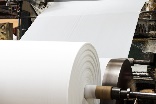 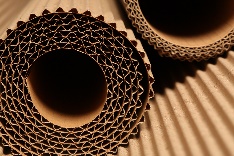 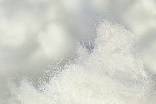 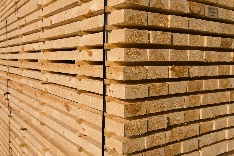 * Tuotantomäärät osittain estimoitu
25.4.2024
1
Metsäteollisuuden tuotanto
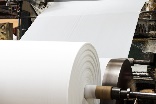 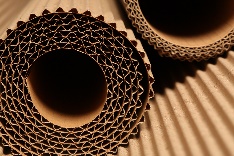 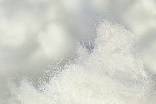 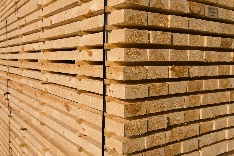 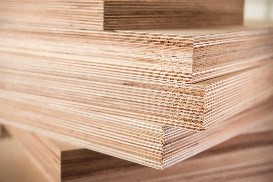 * Tuotantomäärät osittain estimoitu
25.4.2024
2